«Умеем ли мы дружить»
Ибрагимова Татьяна Ивановна
Дружба
Что такое дружба
Дружба –это…
Расположи слова в правильном порядке
Пословицы о дружбе
Мы разные,но мы друзья!
Дружба навсегда
Спасибо за дружбу!
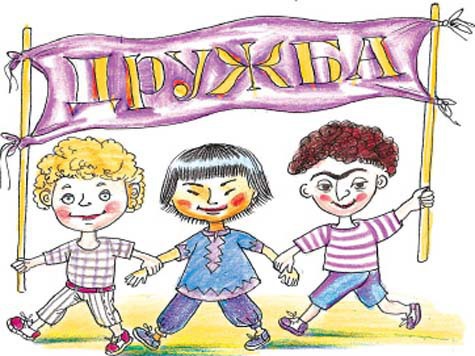 Здравствуй,правая рука.
Здравствуй,левая рука.
Здравствуй,друг.
Здравствуй,весь наш дружный круг!
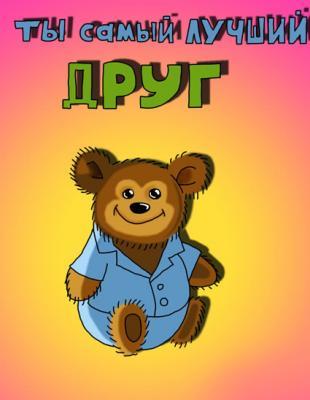 Что такое дружба? Каждый знает.
Может быть, и спрашивать смешно.
Ну а все же, что обозначает.
Это слово? Значит, что оно?
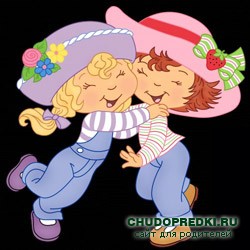 - Дружба--- это…
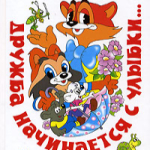 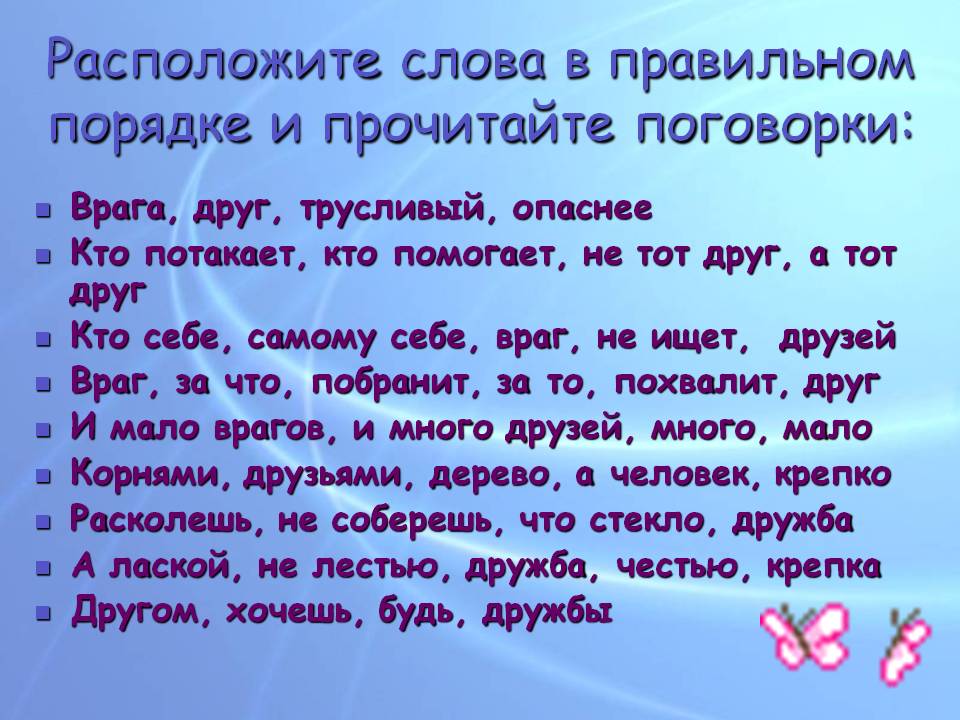 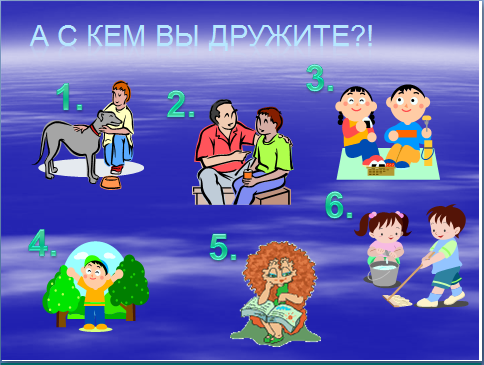 Перечислите качества дружбы:
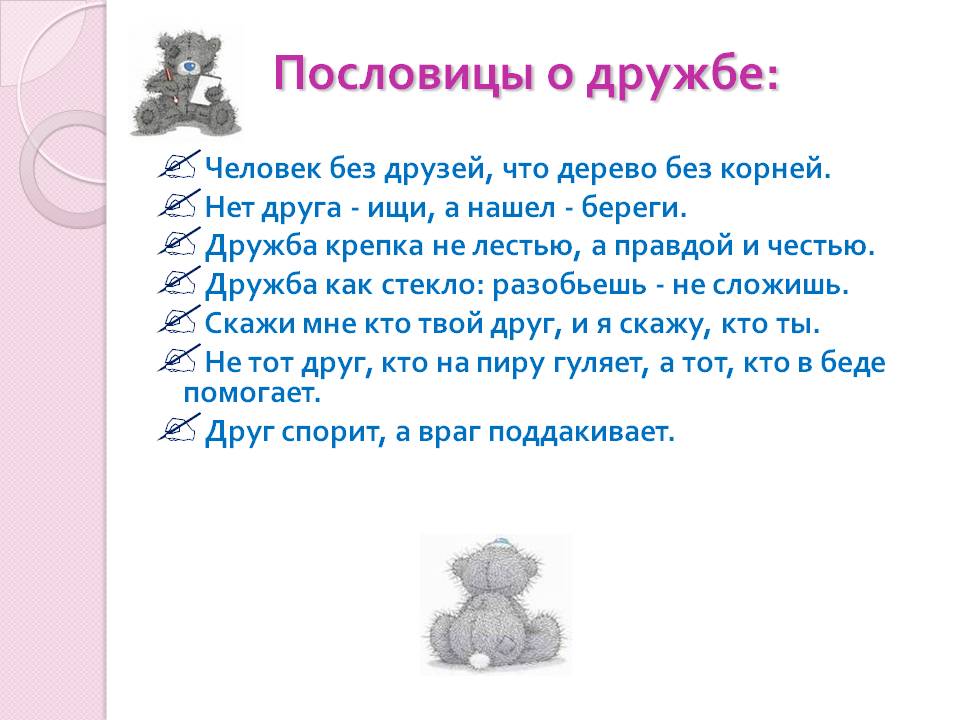 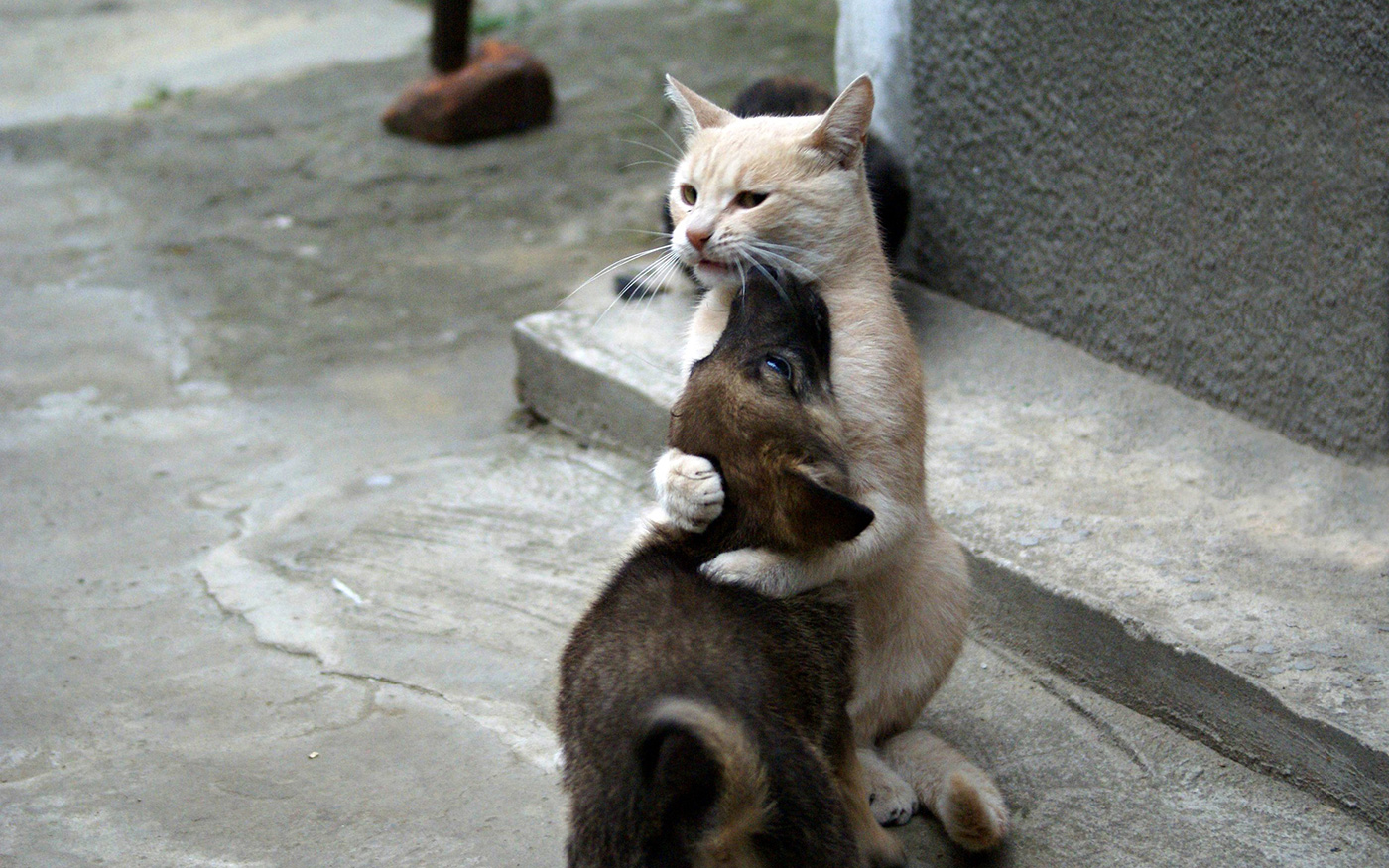 Настоящие друзья!
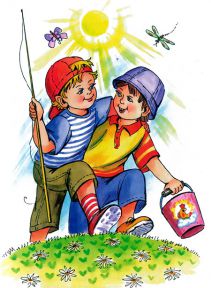 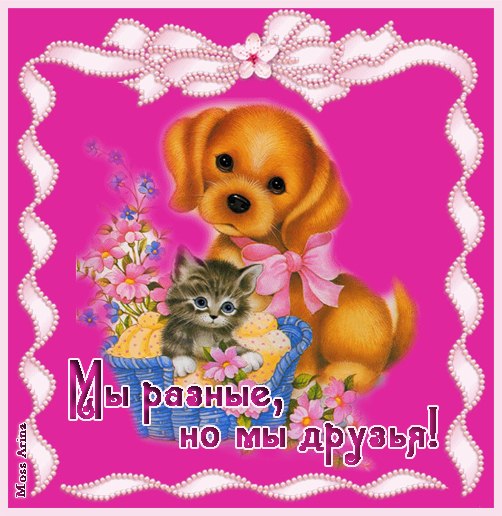 Дружить должны все на свете:

И звери,и птицы, и взрослые,
                                  и дети!
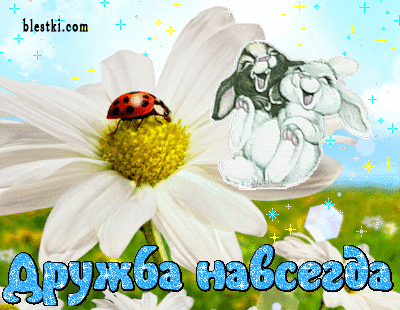 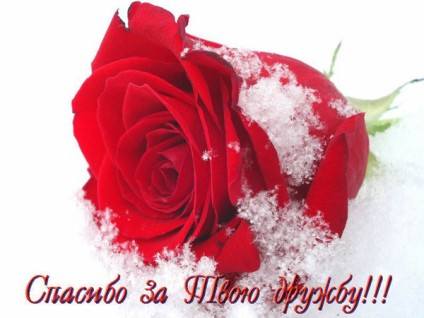 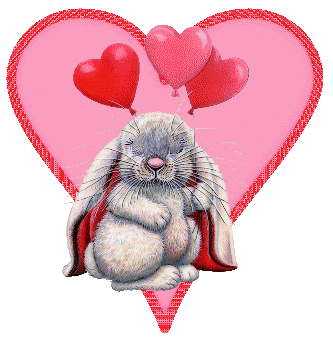